Constraints on Saturn’s Deep Interior from Seismic Inversions
Ethan Dederick & Jason Jackiewicz
New Mexico State University
Cassini Symposium
August 16th, 2018
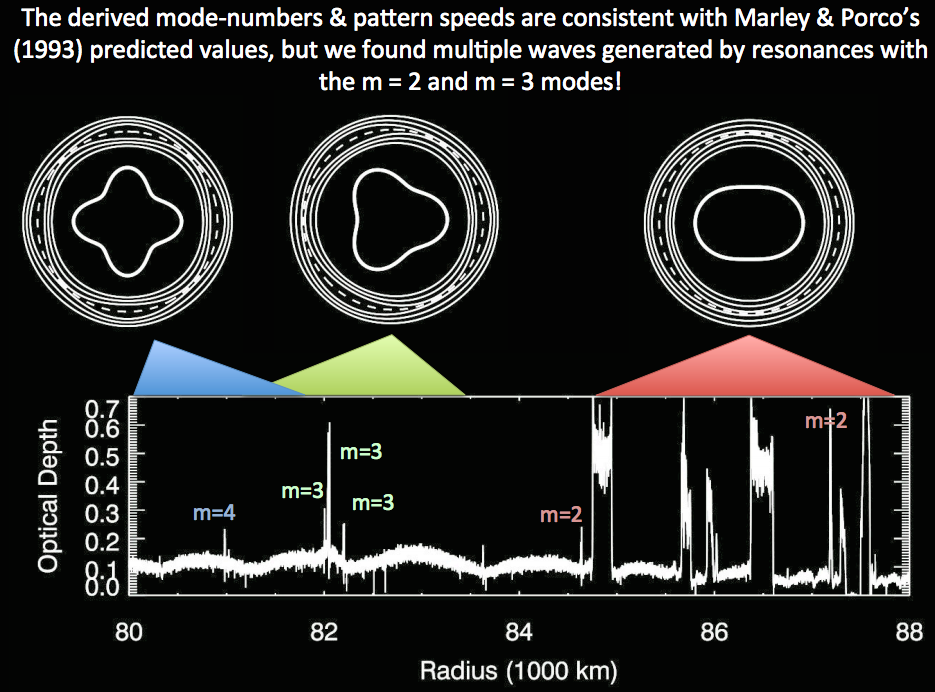 Where the gaps occur and what they look like tell us what modes currently exist within Saturn.
Nicholson & Hedman: Kronoseismology II
The Inverse Problem
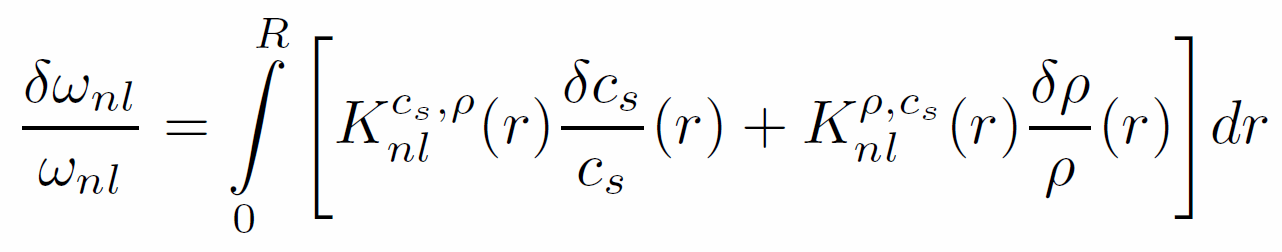 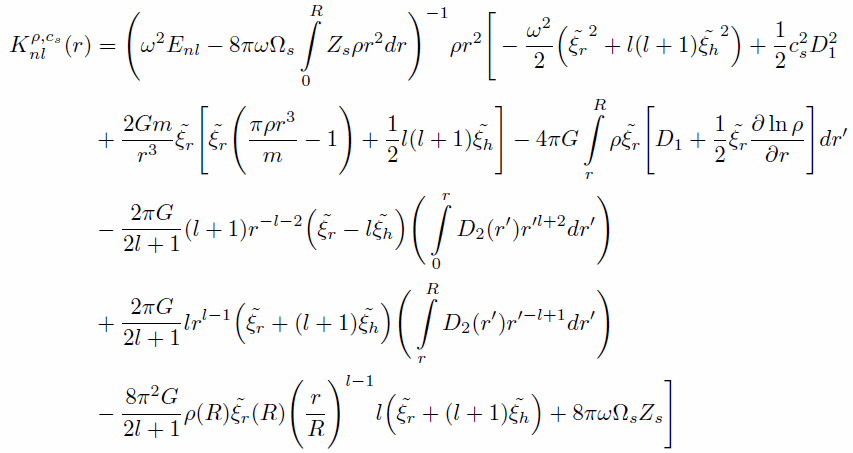 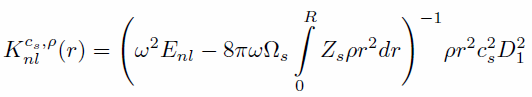 1) Create Saturn Models
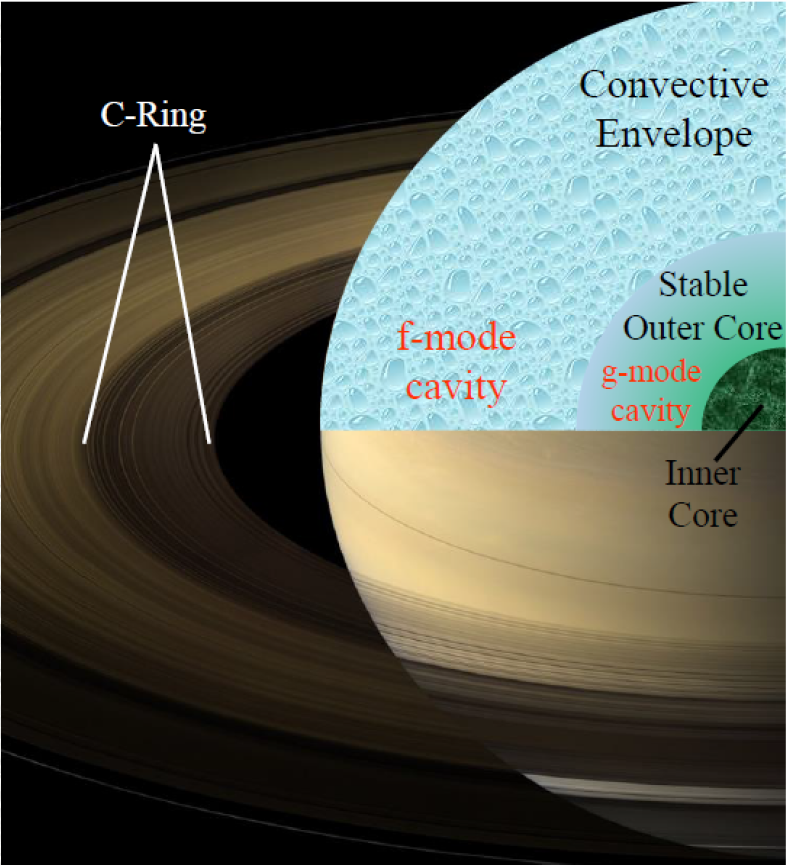 Fuller 2014
2) Calculate Mode Frequencies and Eigenfunctions
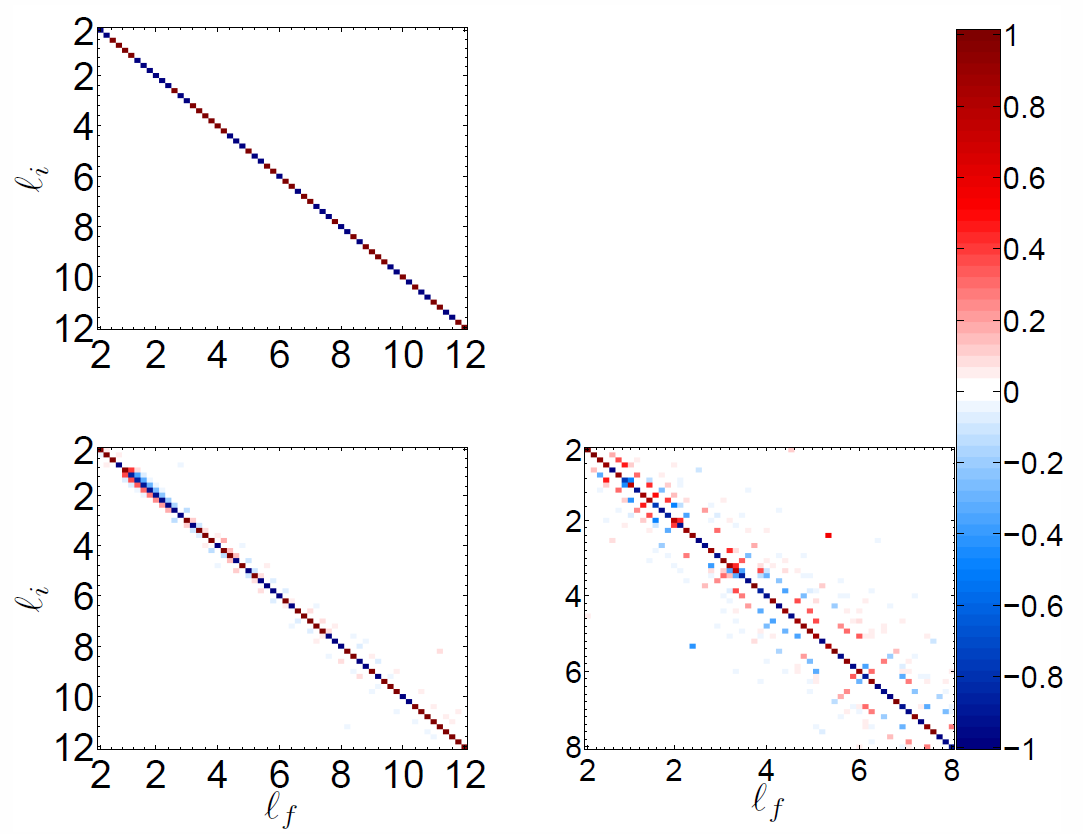 Ωs = 100,000 hrs

Ωs = 30 hrs

Ωs = 10.57 hrs
Which model is closest to Saturn?
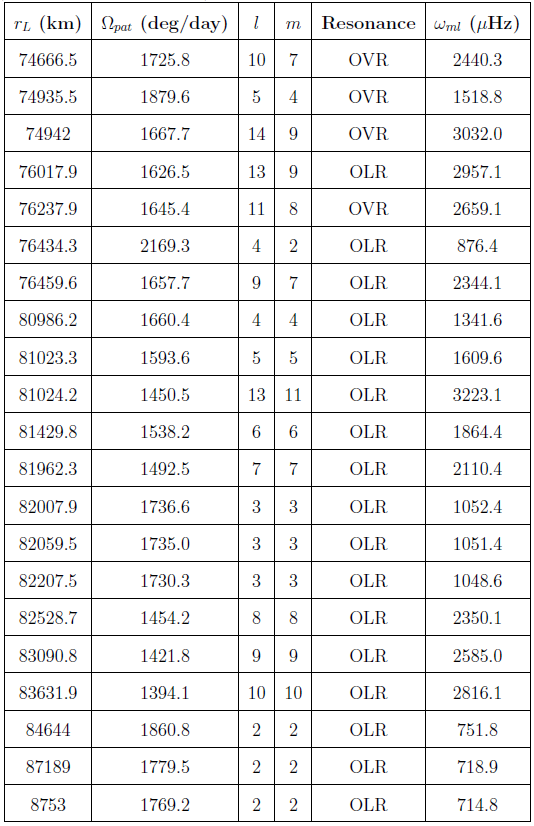 Run a Monte Carlo for parameter space of convergent models


Minimize Chi-Square for frequencies


D = 4.4837
rin = 0.0971
rout = 0.4138
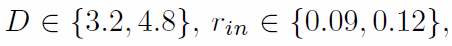 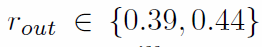 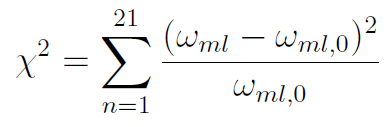 3) Calculate Kernels
l = 10, m = 7 f-mode
[Speaker Notes: But how do we interpret exactly where these kernels probe the interior? We create a target function and averaging kernel.]
4) Perform the inversion
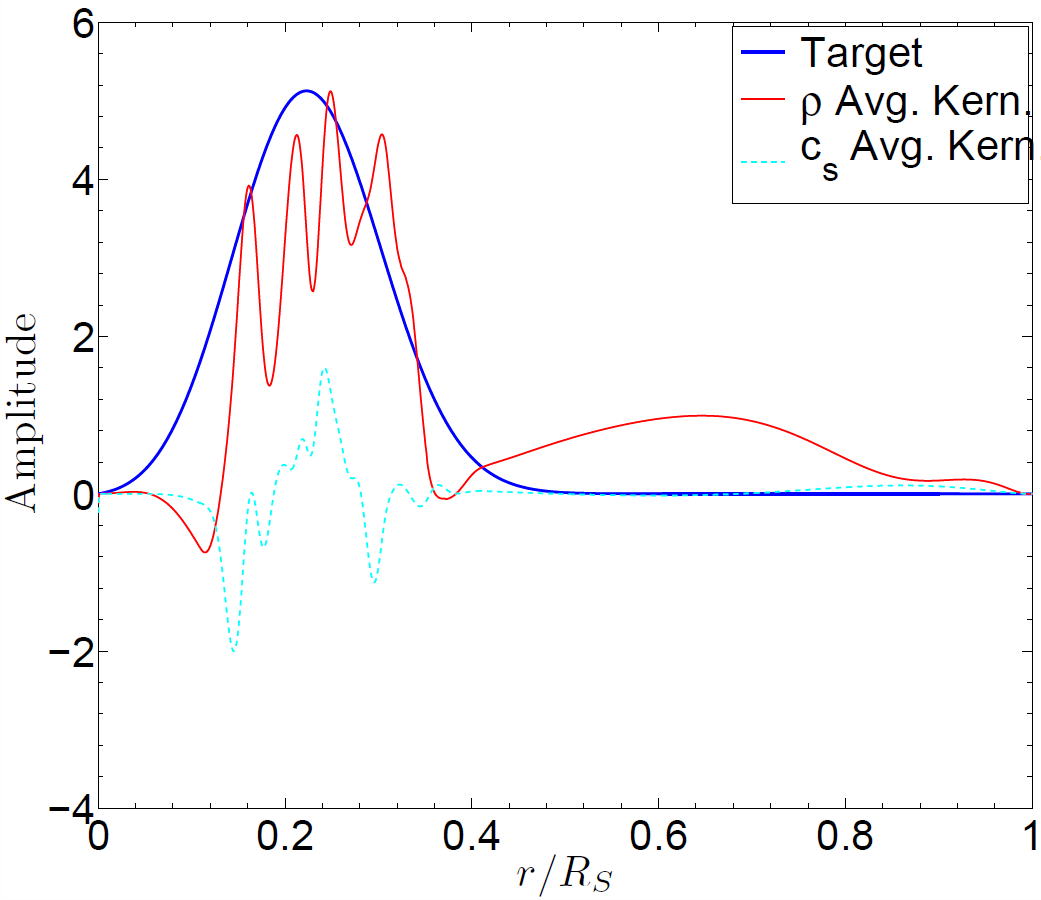 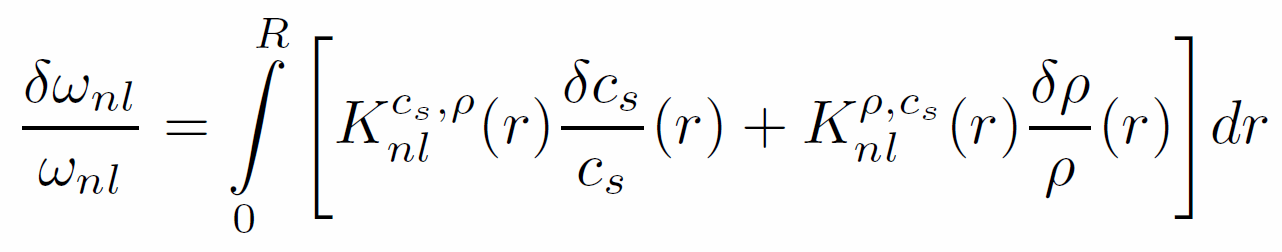 5) Results
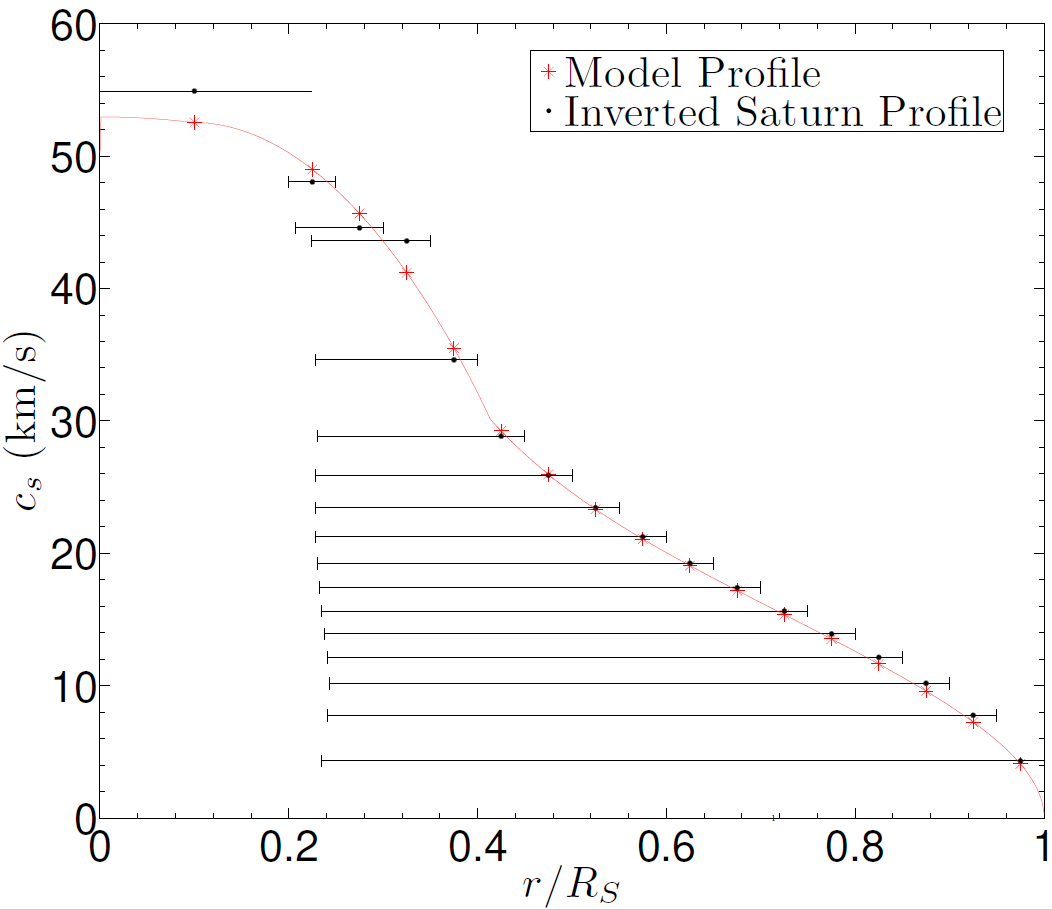 New Saturn Constraints
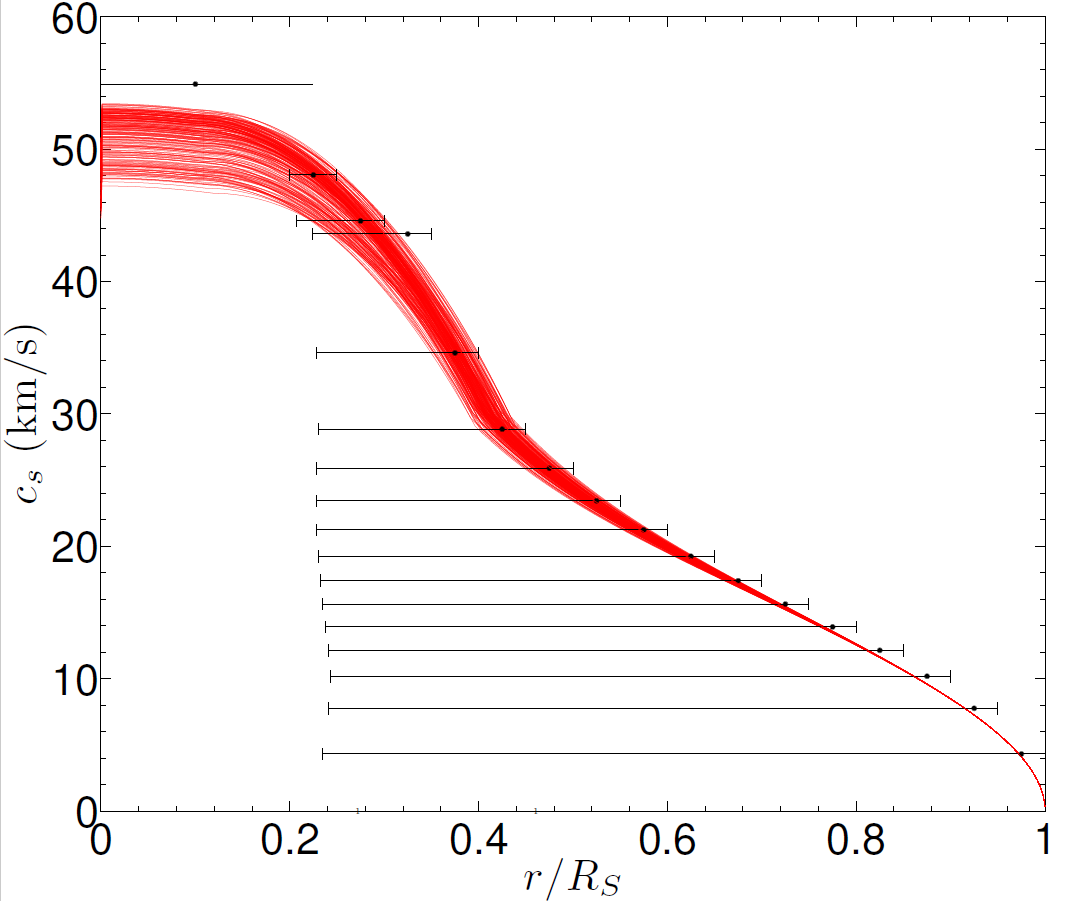 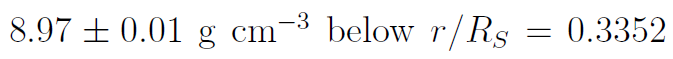 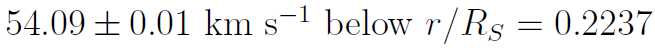 Bonus Slides!
Kernel Comparison
Linearity Test
Recovery Test
Inversions with Differential Rotation